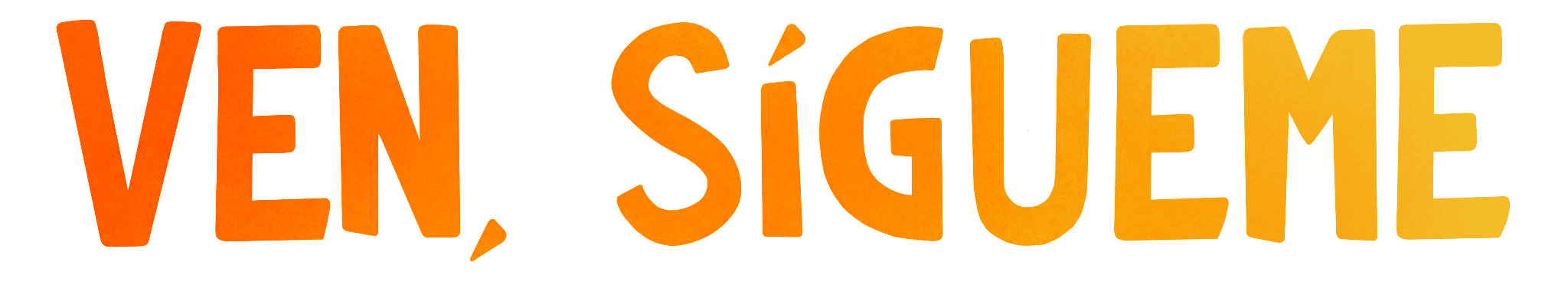 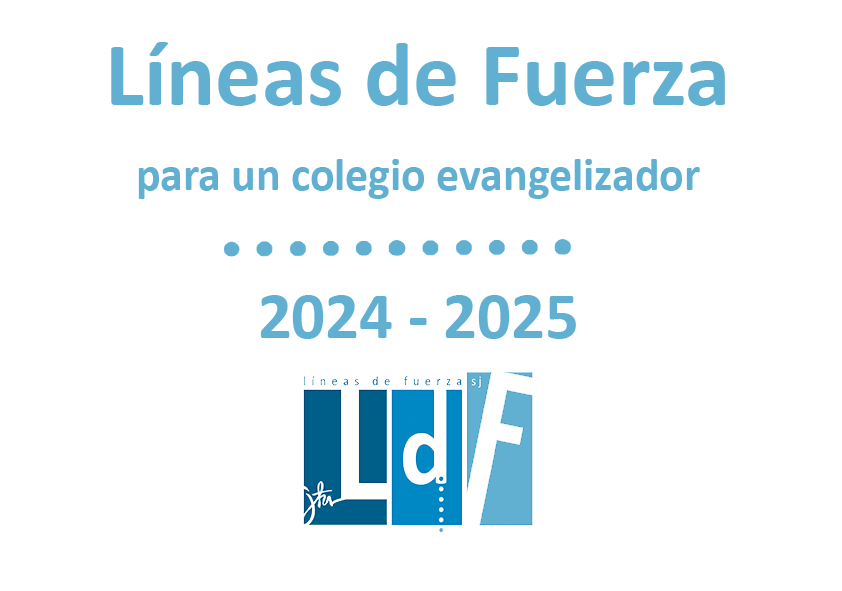 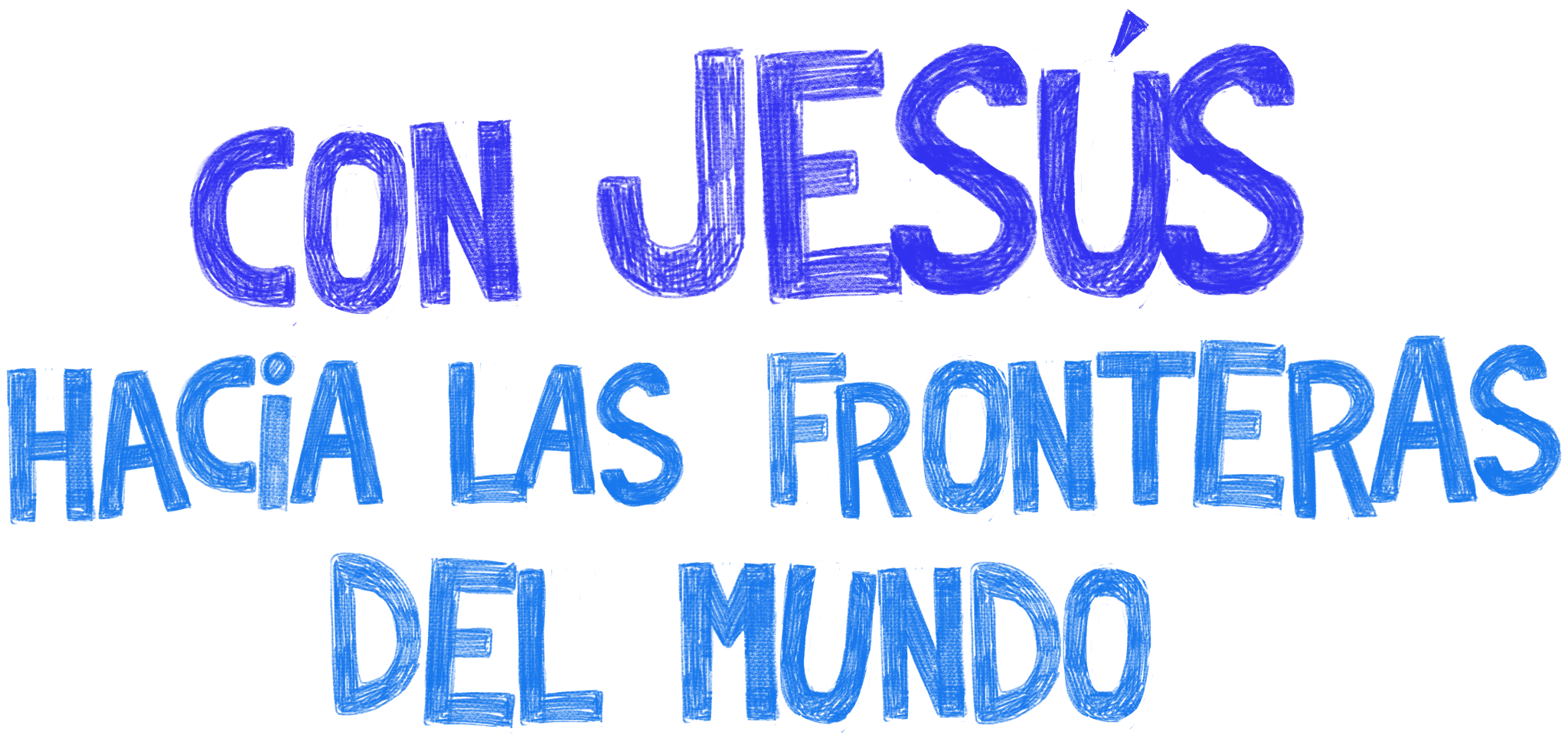 celebración pascua
he is 
RISEN
¿Por qué estamos aquí?
Hemos vuelto de la cuaresma y haber vivido la Semana Santa, oración, recogimiento, pasos o tronos en las calles, cruz, dolor y muerte. 
Ahí no acaba la historia, hay final feliz para los cristianos. ¡Cristo vive! No lo busquéis entre los muertos. Ha resucitado.
Hoy estamos reunidos para hablar de la RESURRECCIÓN, para celebrar la vida con mayúsculas.
Decía Jesús: "porque donde dos o tres están reunidos en mi nombre, allí estoy yo en medio de ellos"
Así pues, 
te saludamos, Jesús, 
en el nombre del Padre, 
del Hijo, 
del Espíritu Santo. 
Amén.
¿De qué vamos a hablar hoy?
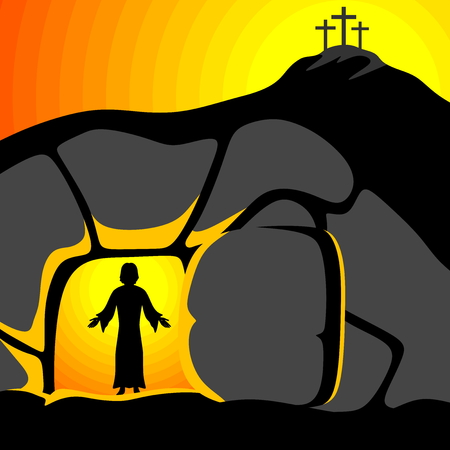 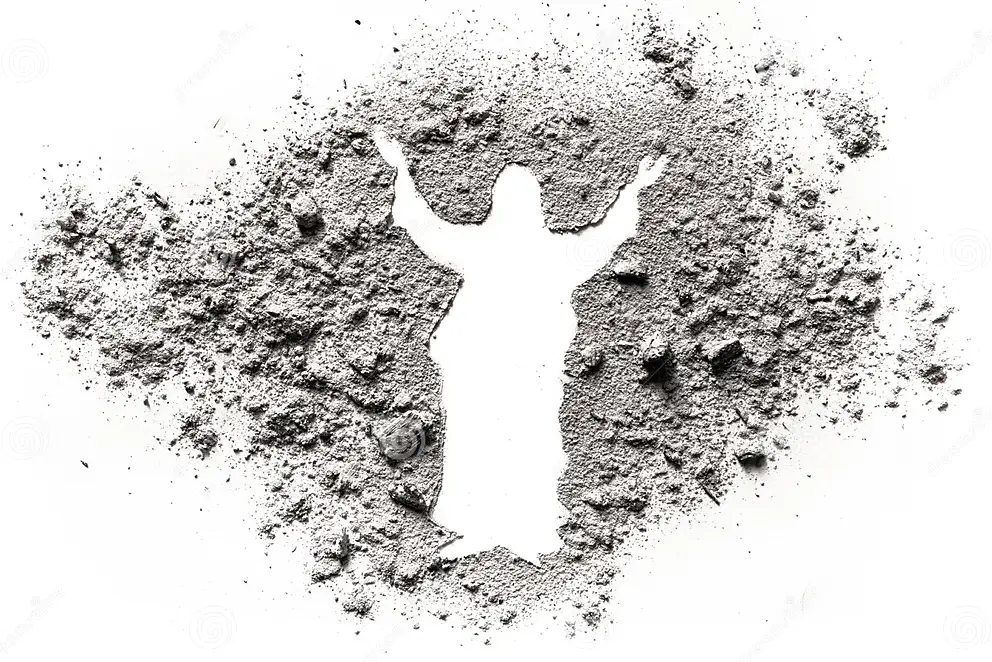 Lectura del evangelio de Juan
Ninguno de los discípulos se atrevía a preguntarle quién era, porque sabían bien que era el Señor. Jesús se acerca, toma el pan y se lo da, y lo mismo el pescado.
Cuando terminaron de comer, dice Jesús a Simón Pedro: 
—Simón, hijo de Juan, ¿me quieres más que éstos? 
Le responde: —Sí, Señor, tú sabes que te quiero. 
Jesús le dice: —Apacienta mis corderos. 
Le pregunta por segunda vez: 
—Simón, hijo de Juan, ¿me quieres? 
Le responde: —Sí, Señor, tú sabes que te quiero. 
Jesús le dice: —Apacienta mis ovejas.
silueta de Jesús
Lectura del evangelio de Lucas
Por tercera vez le pregunta: 
—Simón hijo de Juan, ¿me quieres? 
Pedro se entristeció por que le preguntara por tercera vez si lo quería y le dijo: —Señor, tú lo sabes todo, tú sabes que te quiero.
 Jesús le dice: —Apacienta mis ovejas. Te lo aseguro, cuando eras mozo, tú mismo te ceñías e ibas adonde querías; cuando seas viejo, extenderás las manos, otro te ceñirá y te llevará adonde no quieras.
silueta de Jesús
Pensemos…
Hemos disfrutado de la lectura de un fragmento del evangelio de Juan.
Esta conversación se produce tras la RESURRECCIÓN de Jesús. 
En ella vemosa un Jesús que se aparece a sus discípulos, un Jesús de carne y hueso que de repente aparece, ilumina, acompaña y envía.
-Ilumina en la pesca que no da peces
-Acompaña en la cena y se hace presente en la eucaristía
-Envía cuando le pregunta a Pedro ¿me quieres?

Jesús dice a Pedro “ven, sígueme” 

Dedica un minuto a pensar: ¿En qué puede iluminarte Jesús?, ¿De qué manera puede acompañarte? ¿A qué te envía?
Y ahora tú dedica un momento a pensar…
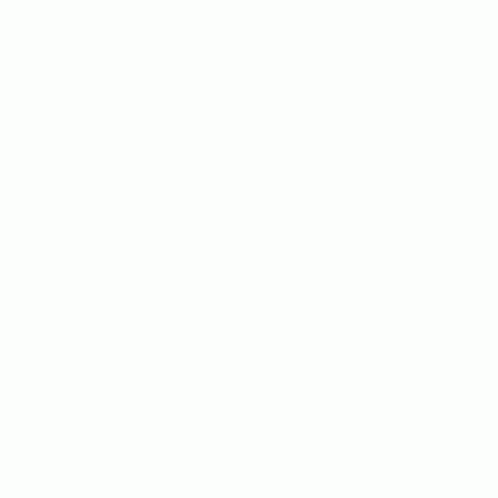 ¿En qué puede iluminarte Jesús?

 ¿De qué manera puede acompañarte?

                        ¿A qué te envía?
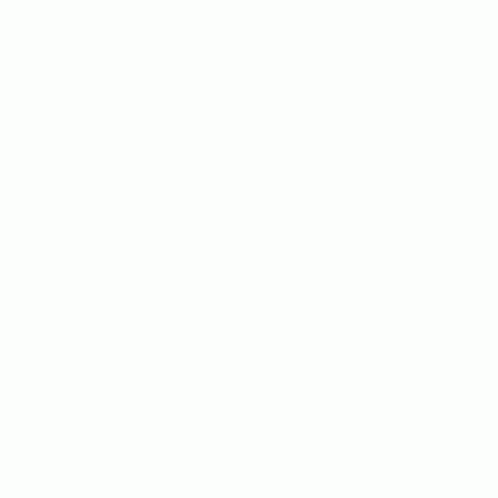 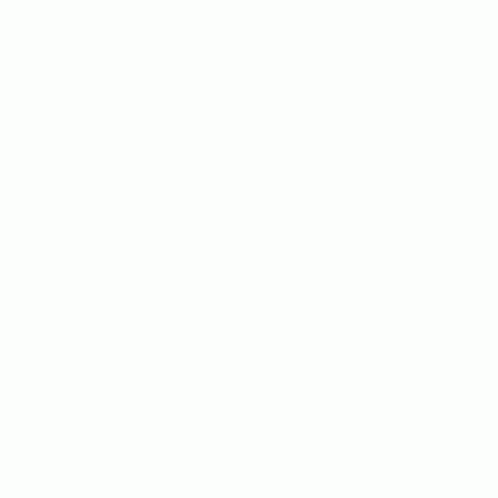 Dinámica
Os invitamos a pensar en la invitación que Jesús le hace a Pedro: “apacienta a mis ovejas”.
Jesús quiere que Pedro lleve el amor que ha experimentado con él, al mundo, a su vida, a las personas con las que convive, a las fronteras, lejanas y cercanas, de un mundo complejo.
Jesús hoy te hace a ti  esa misma invitación…
En primer lugar, piensa en ¿cuáles son mis fronteras?
Piensa en una manera concreta (compromiso que puedas asumir) para hacer realidad este “apacienta a mis ovejas”
INDICACIONES: el profesor reparte esta huella e invita a los alumnos a escribir el compromiso, que invita a ser un símbolo de “seguir los pasos de Jesús”.
 Posteriormente nos levantamos con orden y la pegamos en el mural que se encuentra en la capilla…
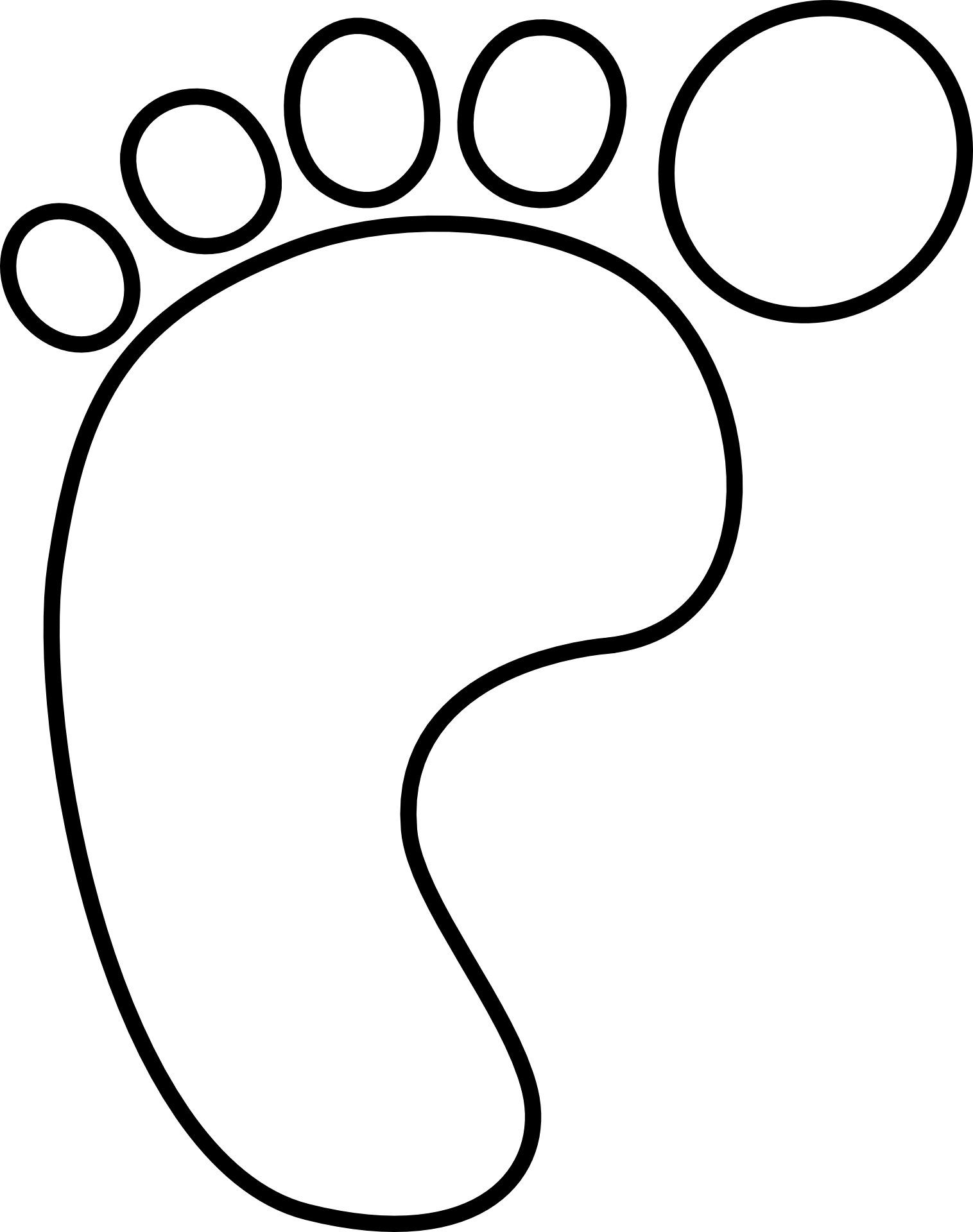 celebración pascua
con Jesús 
hacia las fronteras 
del mundo
Terminamos nuestra celebración rezando un Padre Nuestro… y escuchamos esta canción que invita con alegría a decir SÍ.
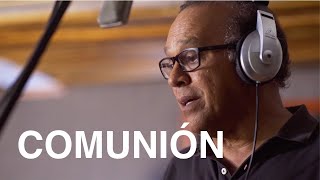 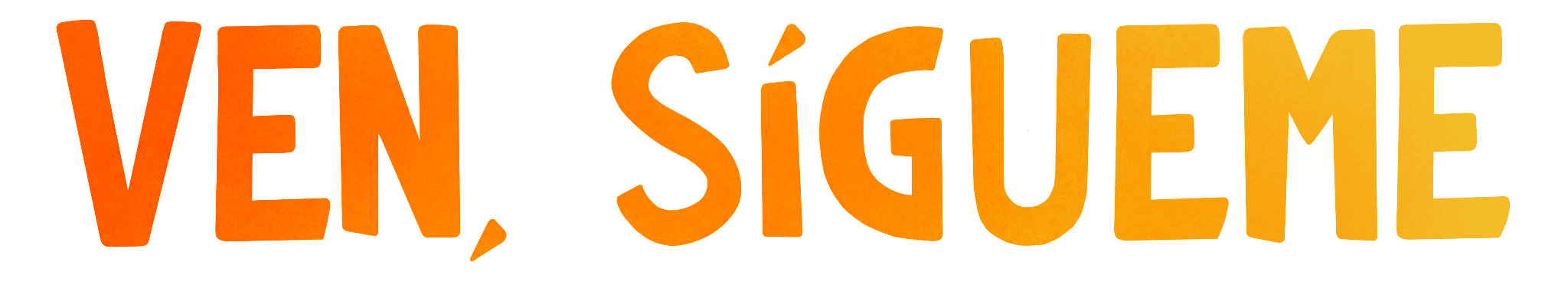 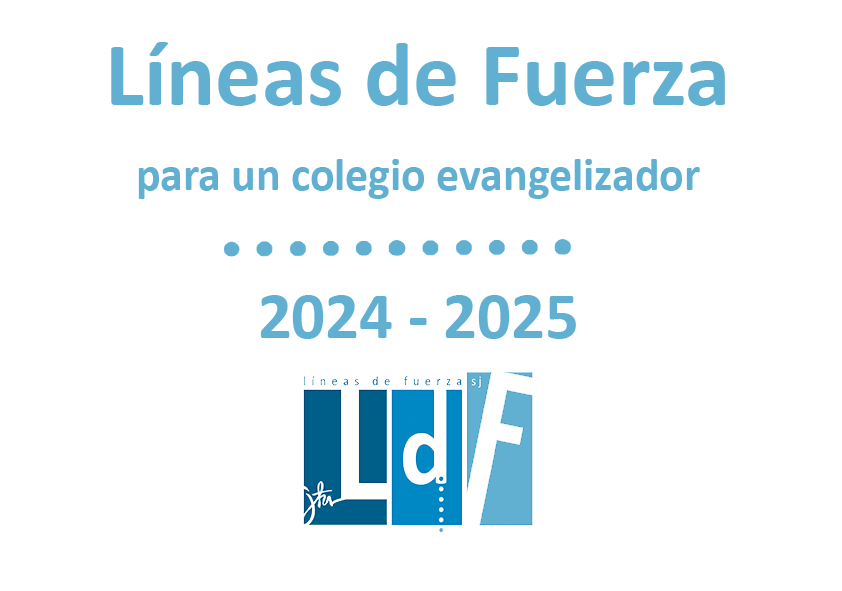 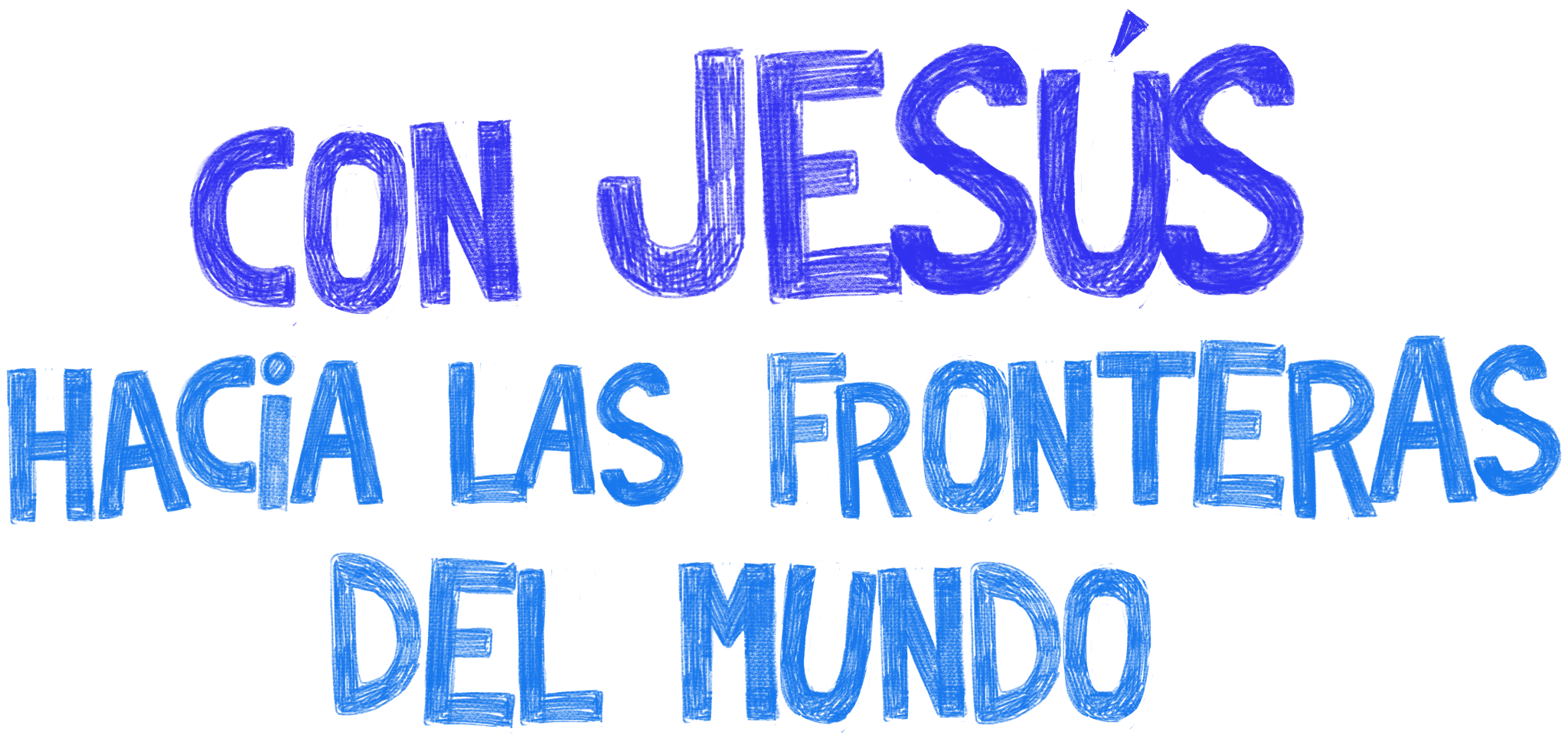 celebración pascua
he is 
RISEN